Spotkanie Liderów programu katechetycznego w języku polskim
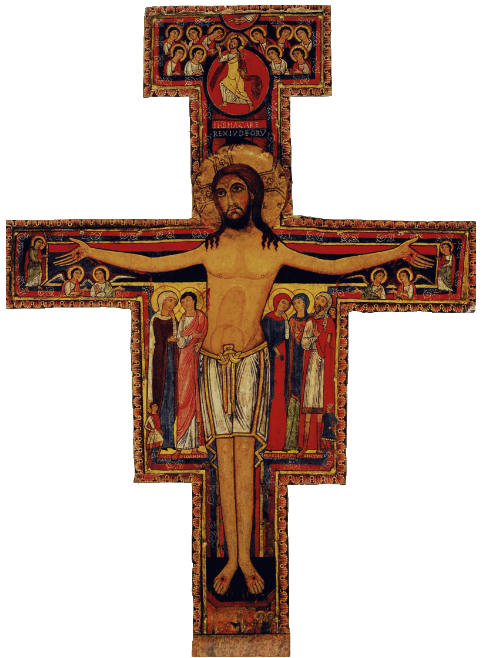 COVID-19 Plan Pomocy dla programu katechetycznego 
                  polskich szkół

Kwiecień 2, 2020
Plan Spotkania
1
2
3
4
5
8
2
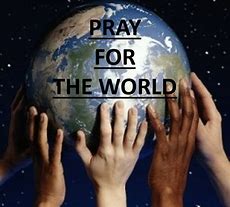 Modlitwa
Ks. Marek Smółka 
 
W Imię Ojca i Syna, i Ducha Świętego, Amen

Aby udało się jak najszybciej opanować epidemię, przywróć zdrowie zakażonym i pokój miejscom, do których koronawirus dotarł.

Módlmy się wspólnie prosząc :

Ojcze nasz, pełni ufności prosimy Ciebie,
 aby koronawirus z Wuhan nie siał więcej zniszczeń
i aby udało się jak najszybciej opanować epidemię.

Prosimy, abyś przywrócił zdrowie zakażonym
 i pokój miejscom, do których koronawirus już dotarł.

Przyjmij tych, którzy zmarli na skutek tej choroby,
 pociesz ich rodziny.
3
Wspieraj i chroń personel medyczny zwalczający wirus,
 inspiruj i błogosław tym, którzy starają się opanować sytuację.


Panie Jezu, lekarzu naszych dusz i ciał.
czujemy się bezradni
 w tej sytuacji ogólnoświatowego zagrożenia,
 ale ufamy Tobie,
 udziel nam pokoju i zdrowia.


Matko Boża, chroń nas i opiekuj się nami,
 prowadź nas w miłości do Twojego Syna, Jezusa

Amen
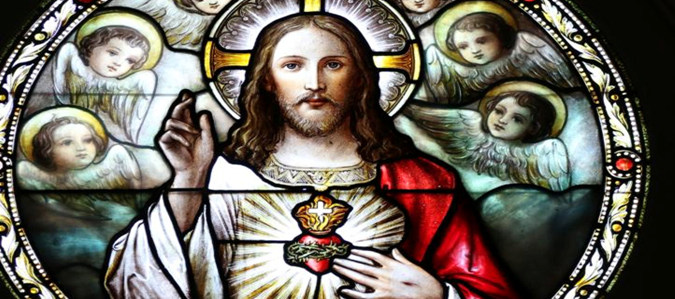 4
Plan Spotkania
1
2
3
4
5
5
Czas próby. Czas nowych możliwości . Czas odnowy naszej relacji z Bogiem i drugim człowiekiem
W Chicago i na całym świecie rozprzestrzenianie się COVID-19 zasadniczo zmieniło nasze życie codzienne:
     Jak pracujemy :     We wielu branżach pracownicy pracują z domu
     Jak się uczymy:      Szkoły są zamknięte, a uczniowie uczestniczą w zajęciach online z domu
     Jak się modlimy:     Parafie są zamknięte, a publiczne celebrowanie Mszy jest zawieszone
     Jak żyjemy:             Mamy pozostać w domu i unikać spotkań towarzyskich 
     Jak się czujemy:      Wielu czuje strach i / lub niepewność w czasie społecznej izolacji
Nie ma konsensusu co do terminu, w którym wirus zostanie powstrzymany lub kiedy możemy spodziewać się powrotu do normalnego codziennego funkcjonowania
Obecna
Sytuacja
W czasach zmian i niepewności musimy jako uczniowie ,misjonarze Chrystusa odkrywać nowe sposoby służenia i katechizawania
Możliwości
Wiele programów formacyjnych we wszystkich grupach wiekowych nie ma już regularnych sesji prowadzonych przez katechetę w szkole
Musimy wzmocnić formację rodzinną w „domowu i zapewnić odpowiednie  pomocnice
Musimy zapewnić pomoce katechetyczne  i szkolenia do wirtualnego nauczania a także komunikacji z rodzicami
Wielu koordynatorów katechetycznych przechodzi na wirtualne pomoce do katechezy i szuka wskazówek i wsparcia
6
Plan Spotkania
1
2
3
4
5
7
Nie jesteś sam! Jesteśmy tutaj, aby cię wspierać, podczas okresu epidemii COVID-19
Jaką ofertę pomocy mamy obecnie
Kontynuacja pomocy
Dołożymy wszelkich starań, aby wasze programy formacyjne były kontynuowane i prosperowały 
w tym trudnym czasie
1. Jak katechizować w domu:
Katecheza dzieci i młodzieży
Przygotowanie sakramentalne
Duszpasterstwo młodzieży
Formacja dla dorosłych

2.Jak wykorzystywać zasoby techniczne/ wirtualne:
Wskazówki dotyczące komunikacji
Pomysły na wirtualną komunikację
Pomoce katechetyczne i wskazówkami ,które mogą być pomocne programowi katechetycznemu
Cotygodniowe spotkania koordynatorów i katechetów aby dzielić się pomocami, pomysłami a także wspierać się wzajemnie
Opracować plan komunikacji do rodziców
Oferta szkoleniowa – nowa forma wirtualnej ewangelizacji
Omówimy niektóre z tych tematów podczas dzisiejszej sesji i będziemy kontynuować pomoc jak długo będzie to potrzebne
8
Wskazówki dotyczące Formacji Katechetycznej w domu (1 z 2)
Najważniejszym priorytetem jest upewnienie się, że rodziny czują się wspierane we wzmacnianiu wiary w swoich domach. Oto kilka rzeczy, o których należy pamiętać:
Opracuj uproszczony program nauczania katechezy na online
Przejrzyj wytyczne programu nauczania katechezy. Zastanów się jak możesz wykorzystać podręczniki jako pomoc rodzicom do realizacji programu.Dostosuj plany przekazu wiadomości używając platformy E-learning. 

       Opracuj plan komunikacji
Ustal tygodniowy harmonogram komunikacji między katechetami a rodzinami. Rozważ możliwość regularnych spotkań z rodzicami za pomocą wirtualnej platformy i udostępniaj rodzicom proste plany lekcji, instrukcje i pomoce katechetyczne za pośrednictwem e-maila

Pomóż rodzicom stworzyć „świętą” przestrzeń w domu
Opracuj poradnik dla rodziców, jak stworzyć świętą przestrzeń do modlitwy w domu, jak poprowadzić rodzinną modlitwę, jak przeżyć mszę oglądajć ją w domu, jak przyjąć Komunię duchową. Jak poprowadzić katechezę - lekcję wiary w domu.
1
2
3
9
Wskazówki dotyczące Formacji Katechetycznej w domu (2 z 2)
4
Wspieraj Katechetów
Koordynatorzy katechetyczni powinnin komunikować się z katechetami co tydzień za pośrednictwem internetowych platform konferencyjnych lub telefonicznie, aby zaoferować duchowe wsparcie, modlić się z nimi jak również zapewnić pomoc merytoryczną

Spotykaj  ludzi tam, gdzie oni są
Tam, gdzie nie ma dostępu cyfrowego, koordynatorzy katechetyczni i katecheci mogą komunikować się z rodzinami przez telefon (co tydzień / co dwa tygodnie), aby udzielać porad na temat tego, co mogą robić w domu w nadchodzących tygodniach. Skoncentruj się na prostych sugestiach, takich jak modlitwa w domu, sugerowane czytania Pisma Świętego, tematy  do dyskusji i działania wymagające minimalnych zasobów lub planowania
5
Dostarczymy Ci pomoce katechetyczne i pomożemy zbudować platformę nauczania E-learning
10
Pomoce , które prześlemy emailem po spotkaniu

Jak przeżyć i zachować wiarę gdy zabraknie kościoła i księdza? Poradnik na czasy klęsk, zagrożeń i prześladowań

Jak przyjmować Komunię duchową?

Praktyczny kurs modlitwy.

Jak czytać i rozumieć Pismo Święte?

Błogosławieństwo pokarmów wielkanocnych

Przygotowanie duchowe do Wielkiego Tygodnia


I wiele więcej...
11
Pomysły i narzędzia do wirtualnej komunikacji
Platformy wirtualnych spotkań
Sposoby i pomysły nowoczesnej komunikacji
Określ metodę komunikacji, która najbardziej odpowiada Twojej grupie szkolnej (np. E-mail, spotkania wideo, rozmowy telefoniczne itp.)
             Rodzice i uczniowie
      Katecheci
Ustal plan komunikowania się : codzienny lub  tygodniowy : przesyłanie e-maili, dzwonienie i / lub spotykanie się wirtualnie oraz komunikowanie tego rodzicom / uczestnikom / katechetom (np .: „Cotygodniowa aktualizacja wiadomości e-mail będzie w środę rano”)
Jeśli korzystasz z nowej wirtualnej platformy, zorganizuj wstępne szkolenie katechetom przed uruchomieniem procesu komunikacji, aby upewnić się, że wszyscy mają dostęp i wiedzą, jak z tej wirtualnej platformy korzystać.

Po prostu zrób wszystko, co możesz!
Wszyscy mają teraz dużo obowiązków, więc staraj się pozostać w kontakcie w prosty, praktyczny sposób, który nie powoduje zbyt dużego stresu
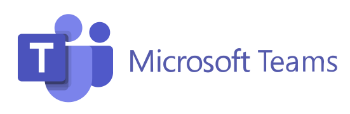 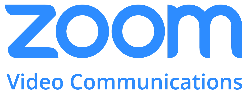 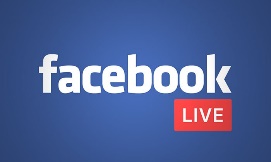 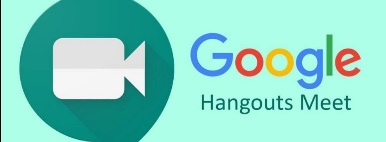 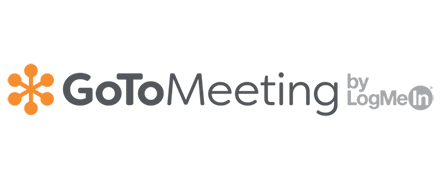 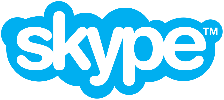 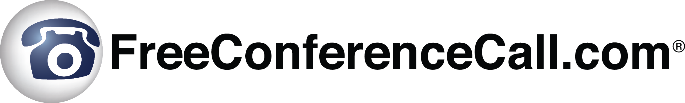 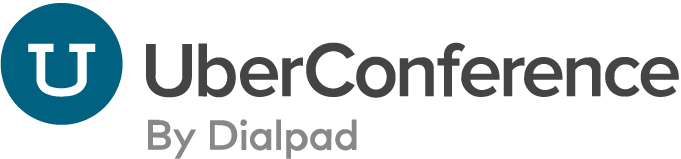 Zaoferujemy szkolenia aby pomóc was nauczyć korzystać efektywnie z tych platform w komunikacji
12
Archidiecezja  oferuje wirtualnie 3 sposoby rozwoju duchowego - zachęcamy do skorzystania z tej oferty
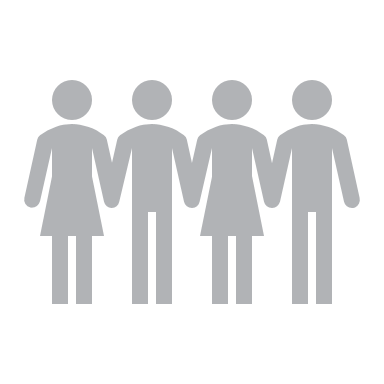 1
Grupy modlitewne
Małe grupy, które regularnie łączą się, aby się modlić, czytać i rozważać Pisma Święte i dzielić się przydatnymi wskazówkami jak się modlić
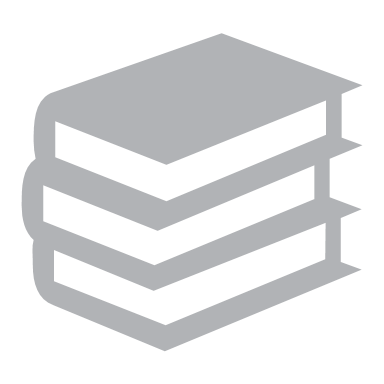 2
Klub Książki
Małe grupy, które czytają i omawiają książkę zgodnie z ustalonym harmonogramem czytania
Oferta
Opis
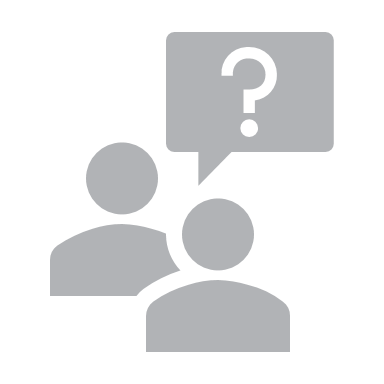 Trivia
Zabawne, cotygodniowe wieczory podczas których uczestnicy (indywidualnie lub w grupach) zadają pytania na różne tematy
3
Jeżeli jesteś zainteresowany być liderem albo uczestnikiem  jednej z ofert , proszę skontaktuj się z Martą Stępniak  630.439.5568 lub mstepniak@archchicago.org
Informacje o możliwości uczestniczenia w szkoleniach będą systematycznie komunikowane
13
Komunikacja informacji przez Archidiecezję ( po angielsku)

COVID-19 Virtual Events page  https://pvm.archchicago.org/events/covid-19-virtual-events
COVID-19 Weekly Pastoral Newsletter https://pvm.archchicago.org/weekly-pastoral-newsletter
Archdiocesan statements https://www.archchicago.org/statements
Komunikacja informacji przez Biuro Katechetyczne
Email/ Telefonicznie
Email od Ks. Marka Smółki- Polish Council Ministry

Godzina spotkań w Biurze- spotkania na platformie ZOOM- co tydzień we środy od godziny 7 pm do 8 pm- link Zoom prześlemy wkrótce- pierwsze spotkanie 8 kwietnia

Komunikacja szkoleń
Przesyłanie link na ZOOM – Google Form
                                              Zoom
                                              Grupy modlitewne
                                              Alpha Internetowo

Wkrótce- Polish Ministry Facebook
                Website
                Newsletter
14
Plan Spotkania
1
2
3
4
5
15
Polisa Komunikacji
Przechodząc na model nauczania internetowego tzw.E-learning i wirtualnego spotykania się, ważne jest,aby liderzy katechetyczni, katecheci i wolontariusze znali praktyki bezpiecznej komunikacji elektronicznej
Komunikacja przez e-mail
Podczas komunikacji ze studentami używaj oficjalnego konta e-mail (udostępnionego przez szkołę, parafię lub archidiecezję)
E-maile powinny trafiać na szkolne, parafialne lub archidiecezjalne konta e-mailowe zaznaczając odpowiedniego odbiorcę.Jeśli odbiorca nie ma takiego konta, powinie założyć konta specjalnie do użytku komunikacji do programu katechetycznego. Nie można używać konta prywatnego

     Wiadomości tekstowane / telefony komórkowe
Możesz korzystać z platform społecznościowych, takich jak Remind lub GroupMe, o ile postępujesz zgodnie z procesem i wytycznymi dotyczącymi zatwierdzania platformy przez pastora lub dyrektora szkoły
Wykonywanie połączeń telefonicznych tylko z osobami dorosłymi. Nie dzwoń na telefony komórkowe do uczniów uczestniczących w programie katechetycznym Zamiast tego zadzwoń do rodzica lub opiekuna
Nie komunikuj się z uczniami za pośrednictwem bezpośredniego SMS-a. Ta forma komunikacji musi być zatwierdzona przez Rodzica
Korzystanie z mediów społecznościowych / platform internetowych
Użyj oficjalnego parafialnego lub szkolnego konta w mediach społecznościowych i upewnij się, że pastor lub dyrektor szkoły ma dostęp administracyjny. Nie komunikuj się z uczniami i rodzicami za pośrednictwem osobistych kont społecznościowych
Przed utworzeniem platformy mediów społecznościowych lub witryny internetowej należy wypełnić formularz, aby  został on zatwierdzonyprzez proboszcza lub dyrektora szkoły odpowiadając odpowiednim przepisom tej formy komunikacji.
1
2
3
Uwaga: to tylko przypomnienie naszych zasad. Dostarczymy Ci oficjalne zasady / formularze, wytyczne abyś posiadał te jakże ważne informacje
16
Program Spotkania
1
2
3
4
5
17
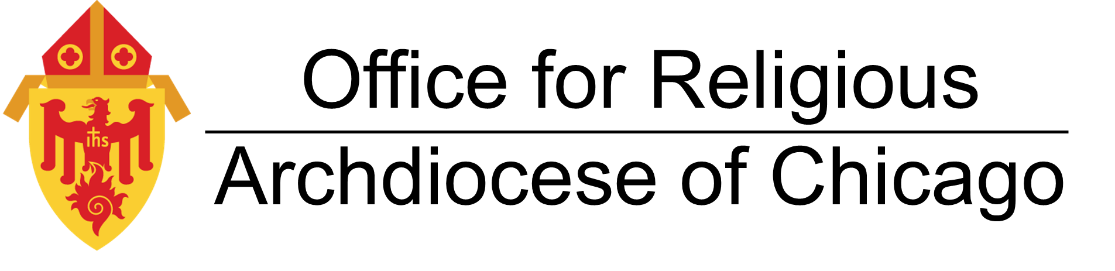 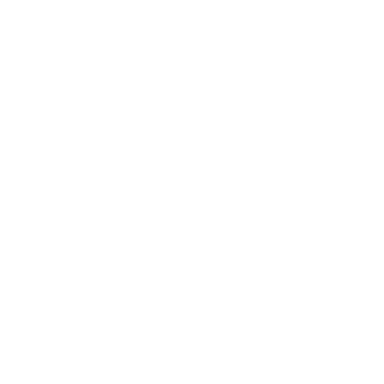